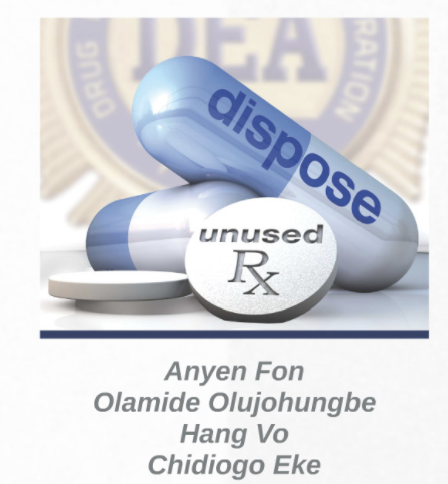 RIDRx
Anyen Fon
Olamide Olujohungbe
Chidiogo Eke
Hang Vo
Outline
Introduction
Current Options for Drug disposal
Our Solution: RidRx
Other Recommendations
Data Transmission
Challenges
Next Steps
2
1
Introduction
Public Health Safety Risks
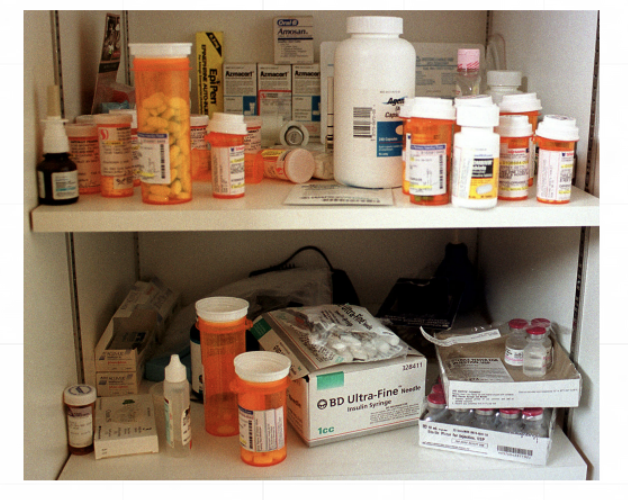 Diversion and identity theft
Children and pet poisoning 
Drug abuse
Environmental risks
4
2
Current Options for Drug disposal
Dispose medications here!
CVS Disposal Drop Box
Walgreens Disposal Kiosks
DEA Controlled Substance Disposal Locations
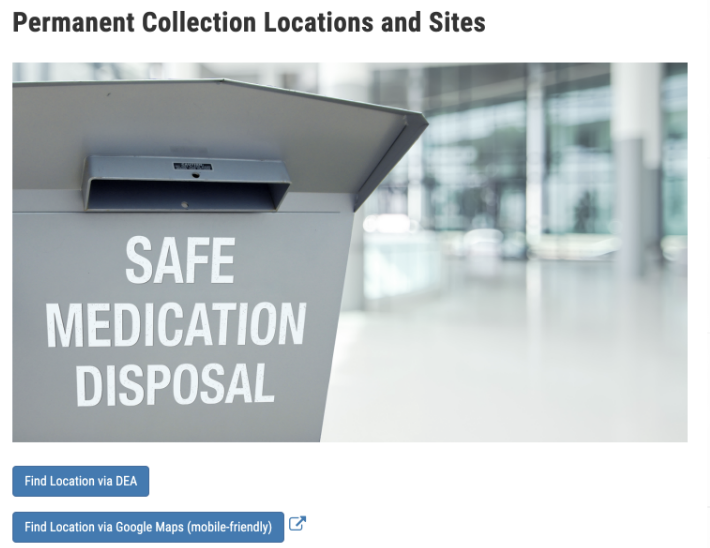 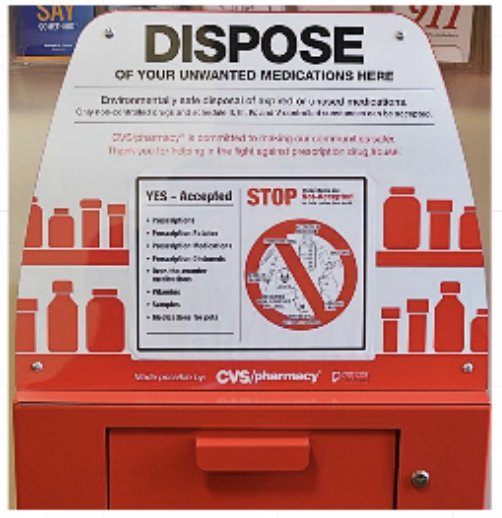 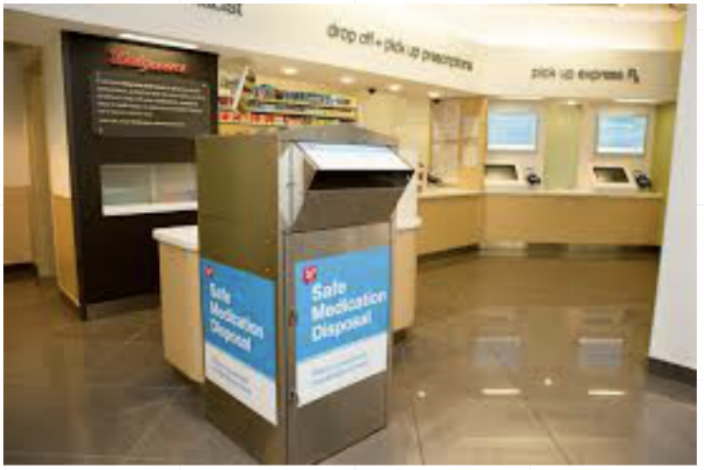 6
OUR TARGET: RAISING AWARENESS
Raising awareness and streamlining available resources concerning proper and safe disposal of unused, unwanted, or expired medications.
7
3
Our Solution
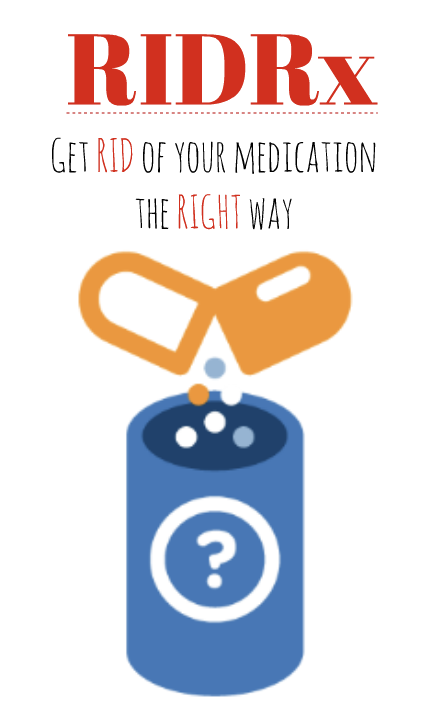 The App: RIDRx
The phone app that helps you get RID of your medications the RIGHT way.
9
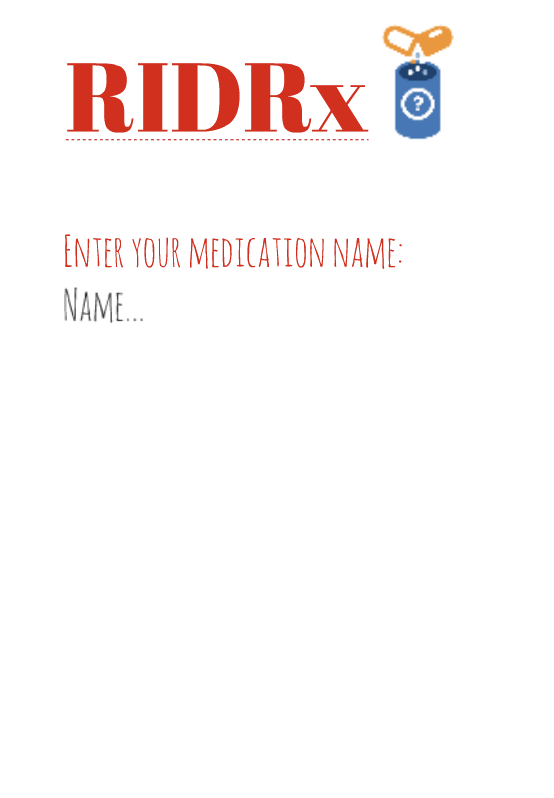 The App: RIDRx
10
Incorporating the FDA Flush List
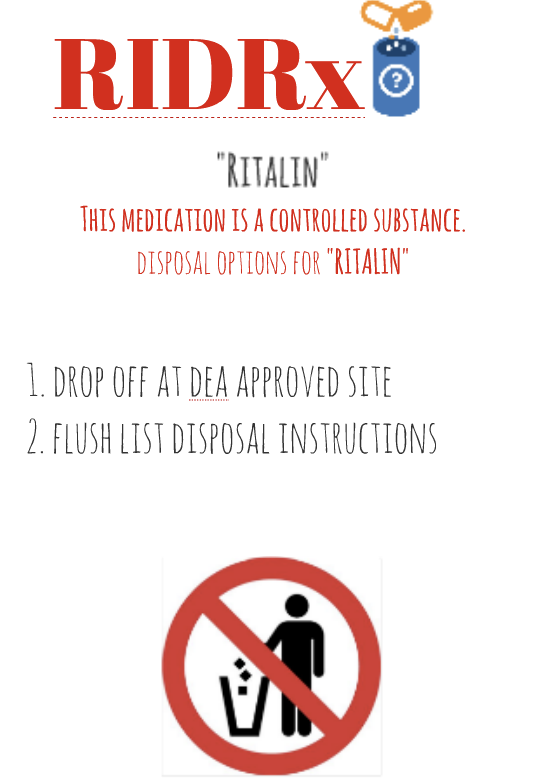 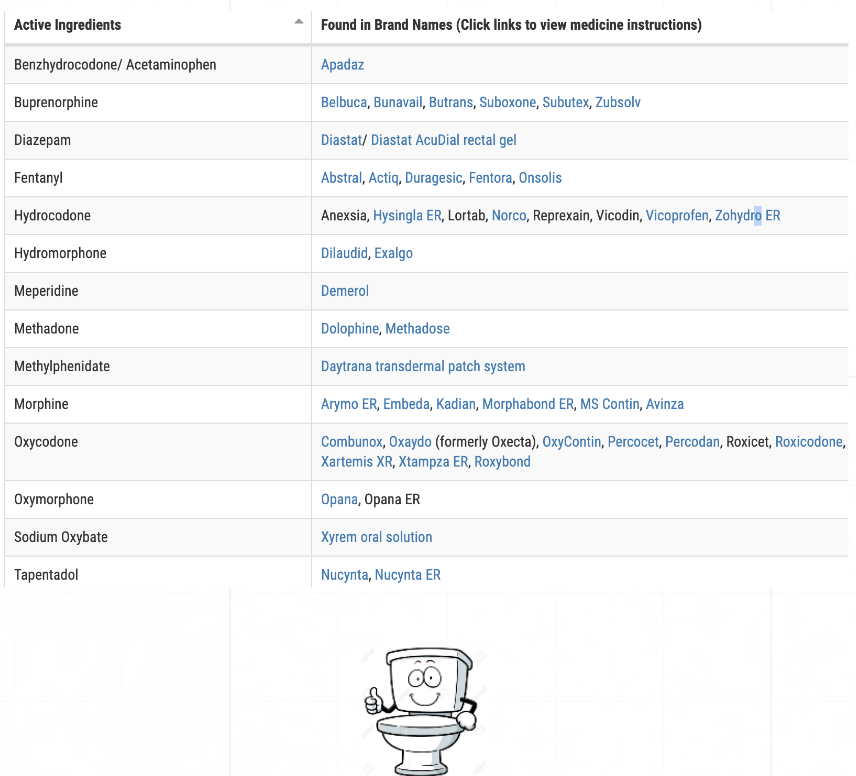 11
Includes DEA disposal Locator
The phone app that helps you get RID of your medications the RIGHT way.
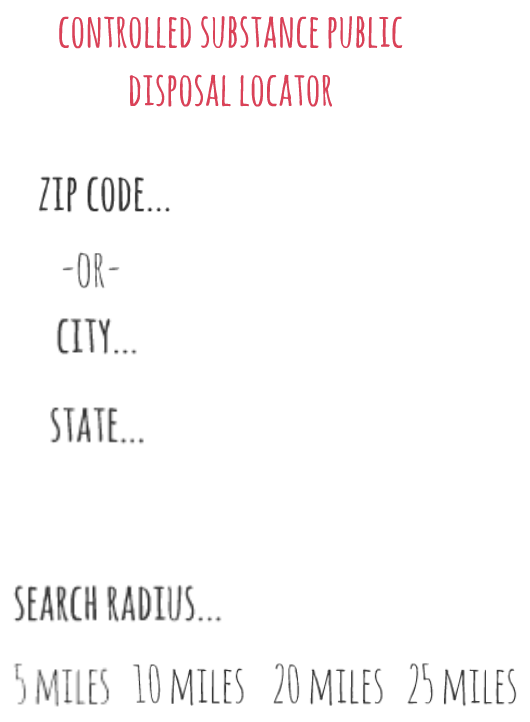 12
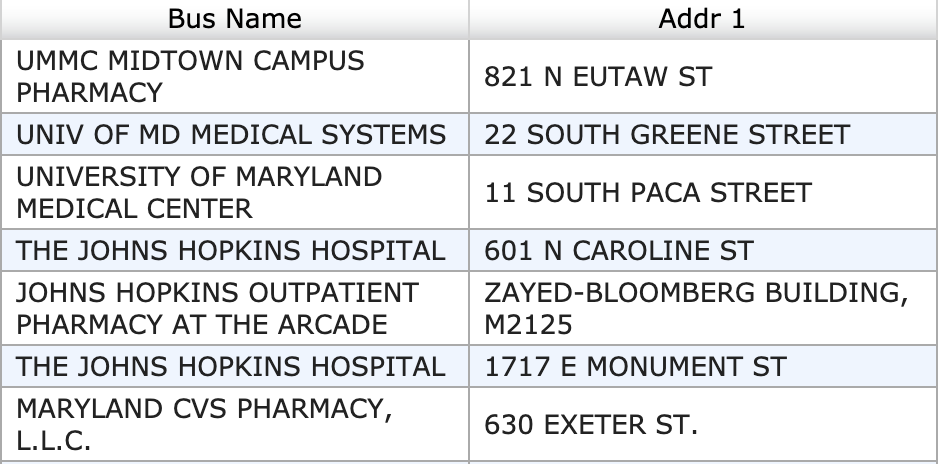 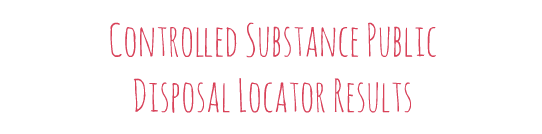 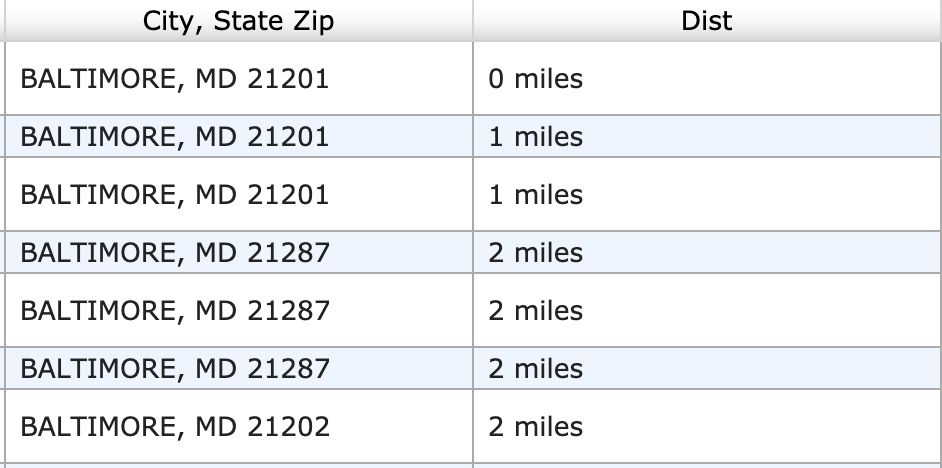 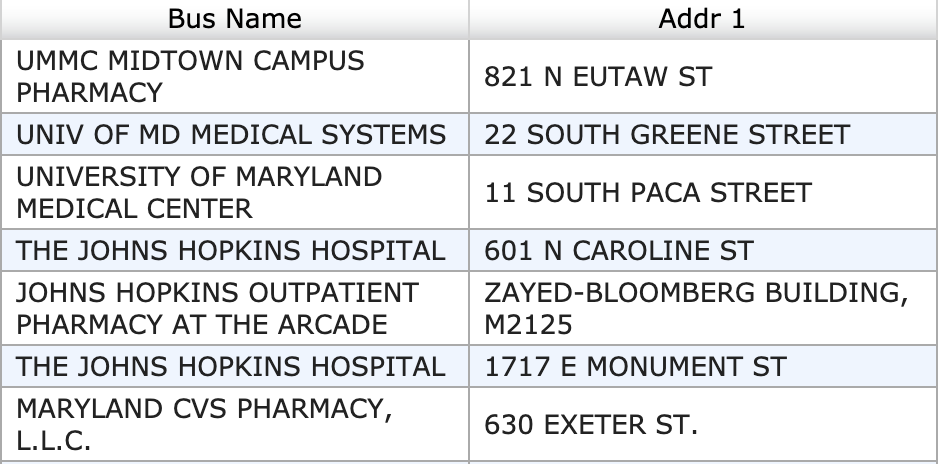 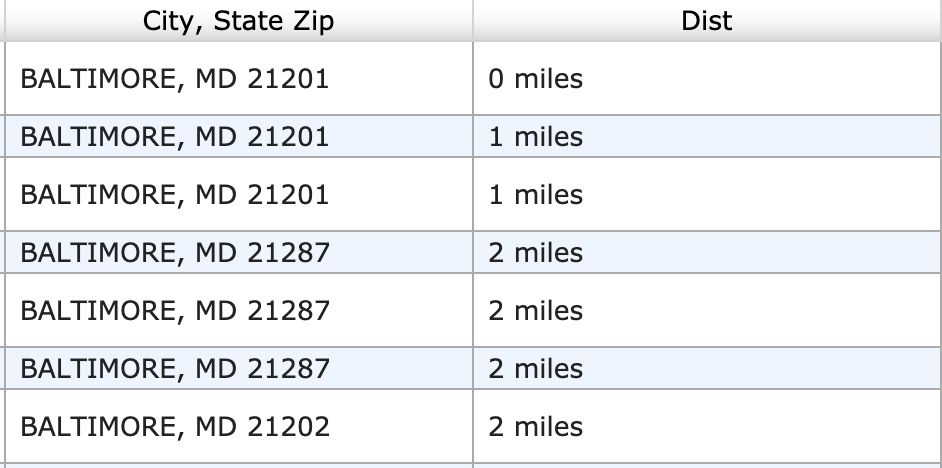 13
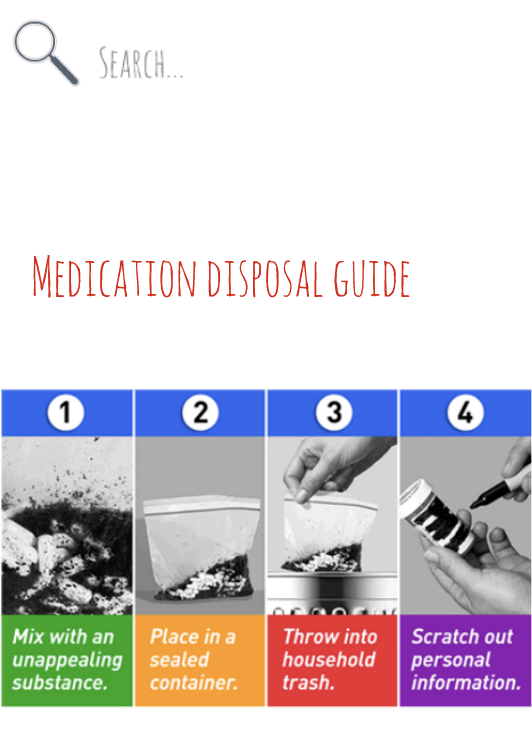 Home Medication Disposal Guide
How to safely dispose medications when dropping it off is not an option
14
4
Adding Labels
In addition...
Propose for FDA to work with the pharmaceutical companies to include RIDRx app in the package insert as well as the prescription bag label given at the pharmacies.
16
RITALIN-SR Package Insert
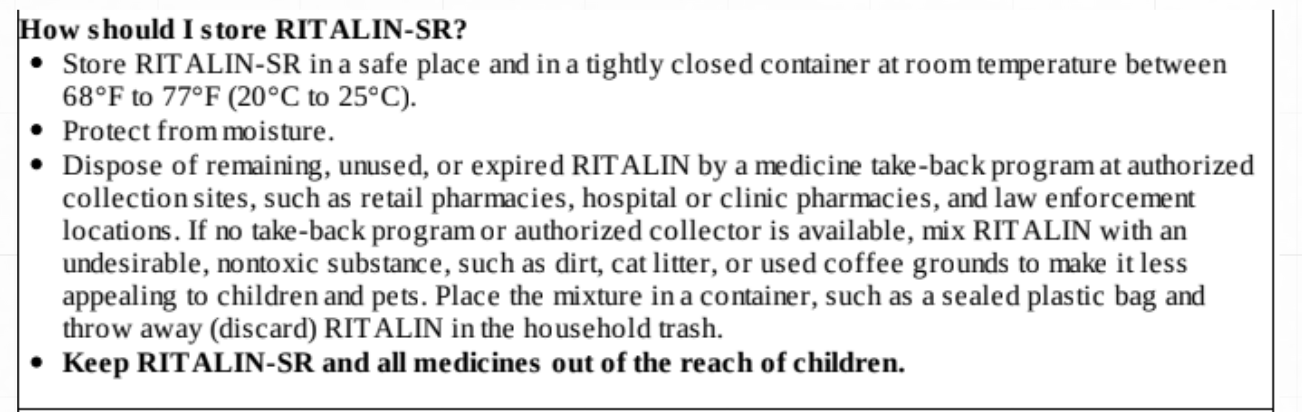 This information should be added right under storage information
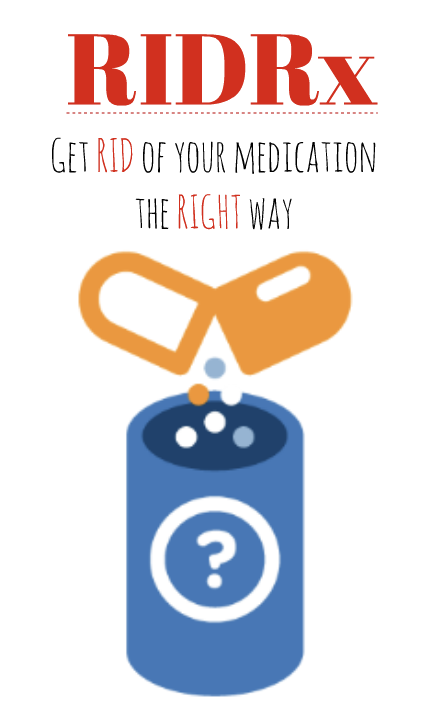 How should I dispose unused Ritalin-SR?
Download RIDRx app from Google or Apple Play Stores for complete disposal information
17
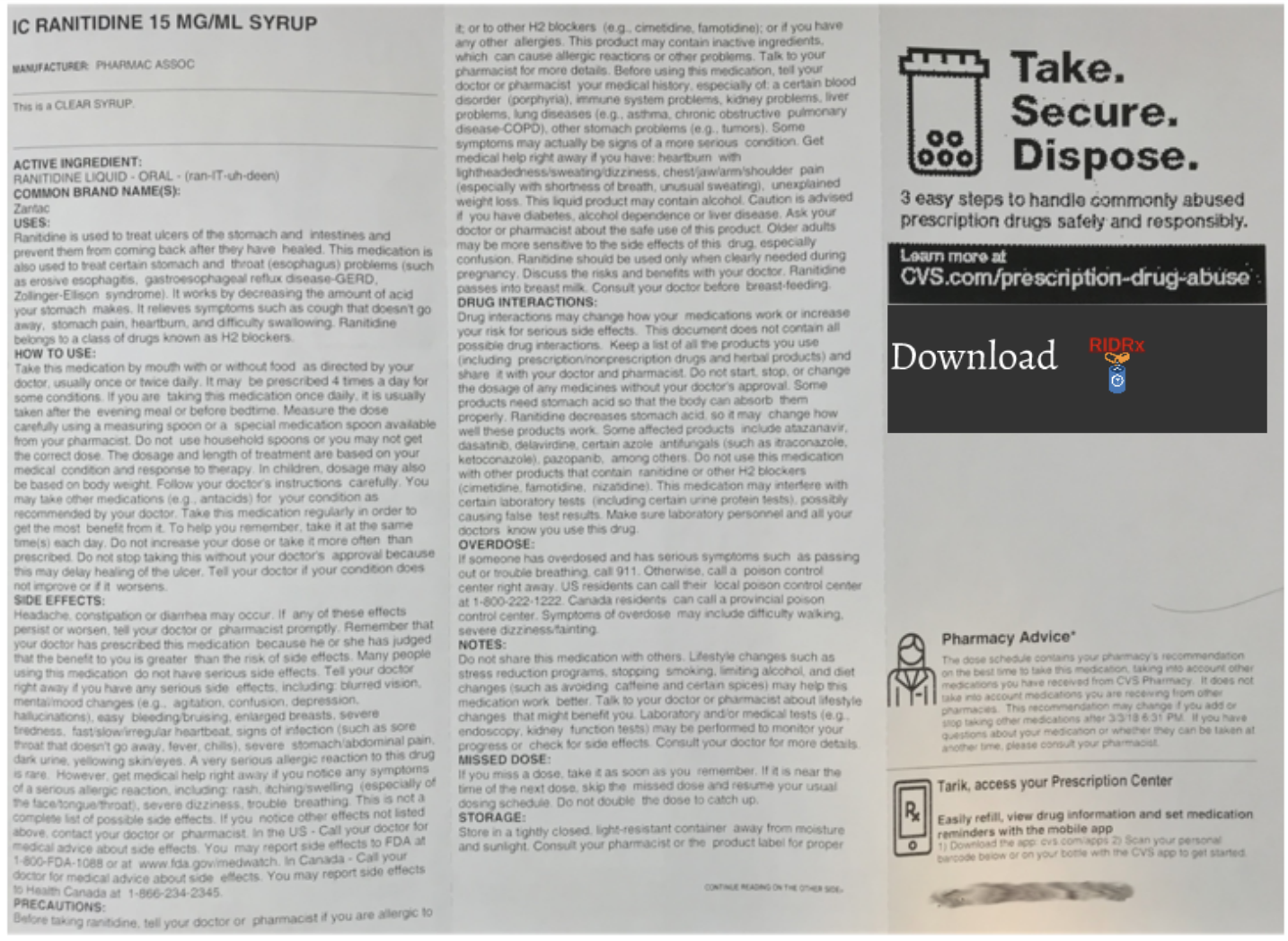 Prescription Bag Label
Add information about the RIDRx app.
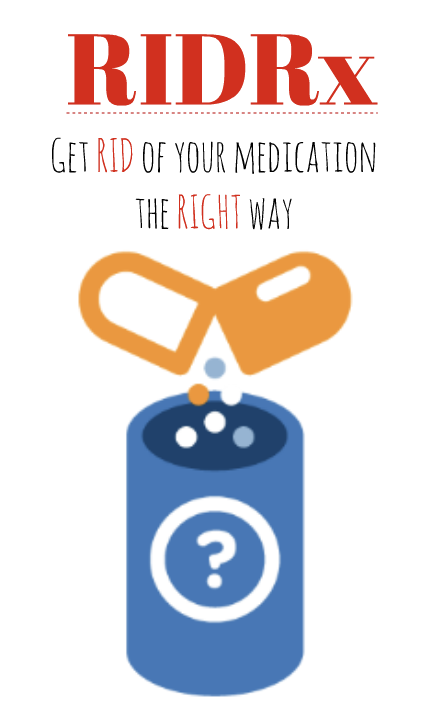 18
5
Data Transmission
Your data is safe!
HIPPA does not protect data generated by patients on personal electronic devices.
Data generated from RIDRx will not be transmitted.
20
6
Challenges
Inaccessibility of the app
Funding for developing the app
Additional costs for app development
To begin the initiative with FDA and Sponsors to add disposal information on all package inserts
22
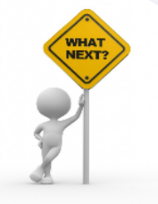 7
Next Steps
Mitigate other causes of lack of disposal
Coordinate with mail delivery services for home pick ups
Tamper proof take back packages
Efforts should be made to collaborate with mail delivery services in the future to create an effective home pick-up program to help mitigate other causes of inability to get to drug disposal locations
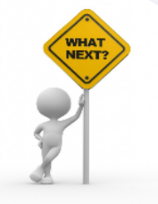 24
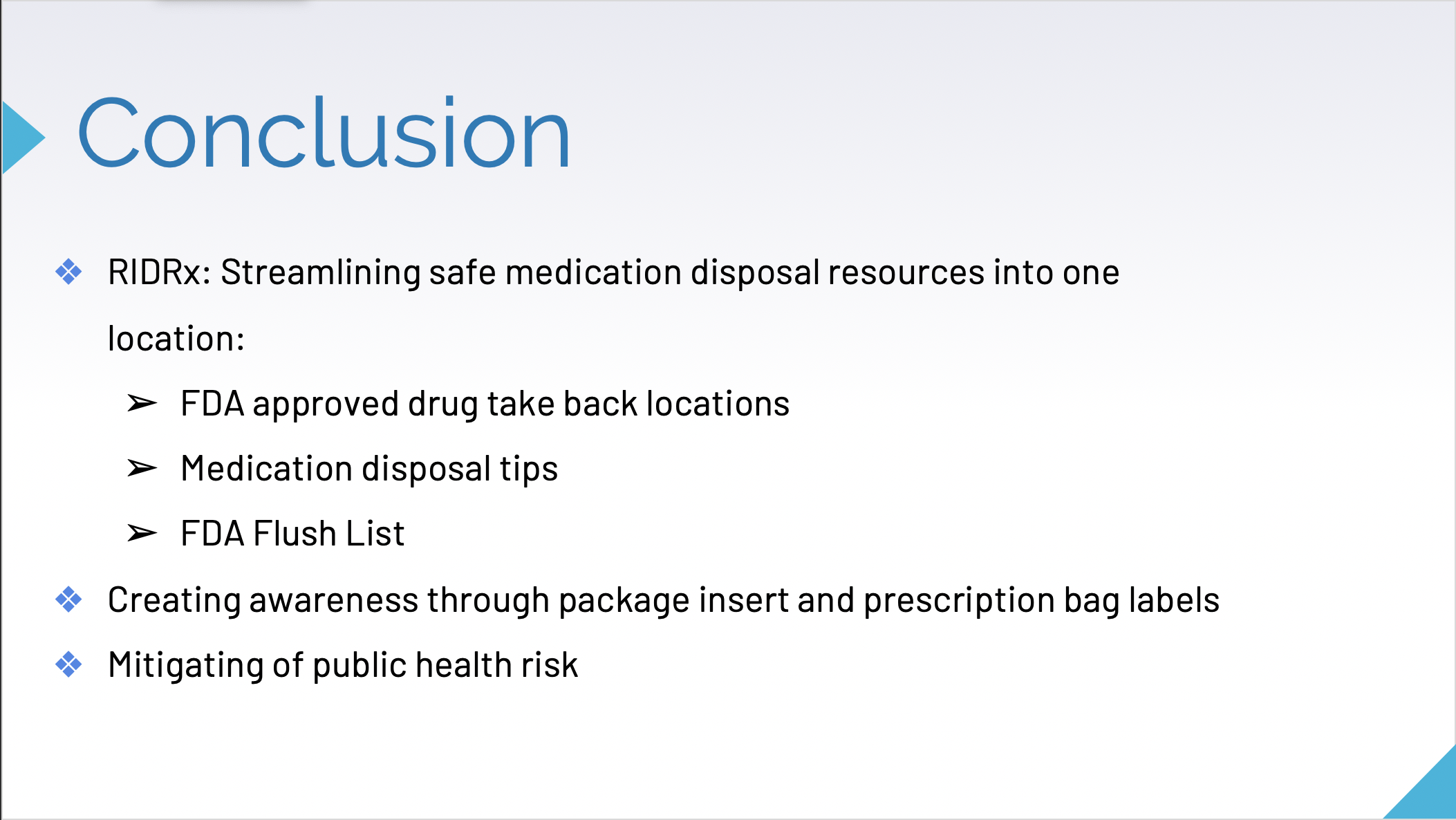 References:
1. Commissioner, O. of the. Where and How to Dispose of Unused Medicines. FDA (2019) http://www.fda.gov/consumers/consumer-updates/where-and-how-dispose-unused-medicines

2. Khan U, Bloom RA, Nicell JA, Laurenson JP. (2017) Risks associated with the environmental release of pharmaceuticals on the U.S. Food and Drug Administration "flush list". Retrieved from https://www.ncbi.nlm.nih.gov/pubmed/28787777

3. Monivenna M.G., Pramod Kumar T.M., Venkatesh M.P. (2019). Drug Disposal Regulations: Current Status in United States and Europe. Journal of Pharmaceutical Sciences and Research, 11(8), 2814-2819. https://search.proquest.com/openview/ae7bd2d35bd901b7ed268d25734b6c35/1.pdf?pq-origsite=gscholar&cbl=54977

4. Product Stewardship Institute (PSI). https://www.productstewardship.us/.
Center for Drug Evaluation and Research. Drug Disposal: Flush Potentially Dangerous Medicine [Internet]. U.S. Food and Drug Administration. FDA; [cited 2020Feb10]. Available from: https://www.fda.gov/drugs/disposal-unused-medicines-what-you-should-know/drug-disposal-flush-potentially-dangerous-medicine#FlushList

5. The Science of the total environment. U.S. National Library of Medicine; 2017 [cited 2020Feb10]. Available from: https://www.ncbi.nlm.nih.gov/pubmed/28787777

6. Title 21 Code of Federal Regulations [Internet]. PART 1317 - Subpart A - Disposal of Controlled Substances by Registrants. [cited 2020Feb10]. Available from: https://www.deadiversion.usdoj.gov/21cfr/cfr/1317/subpart_a.htm

7. Tucker, C. (2011, March). Drug takebacks aim to prevent abuse, protect environment. (cover story). Nation’s Health, pp. 1–15. Retrieved from http://search.ebscohost.com.proxy-hs.researchport.umd.edu/login.aspx?direct=true&db=hxh&AN=59290184&site=eds-live
26
Acknowledgments
Special thanks to all the people who supported and mentored us throughout this process.
FDA Mentor: Roberta Glass, MD, Senior Medical Officer, Division of Psychiatry, Center for Drug Evaluation and Research, FDA
UMB Mentor: UMB mentor: James Polli, PhD, Professor of Pharmaceutical Sciences, University of Maryland, Baltimore
27
THANKS!
Any questions?
Please do not hesitate to contact us:
afon@umaryland.edu
28